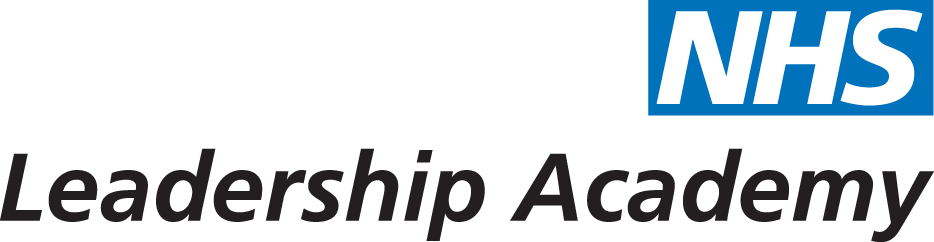 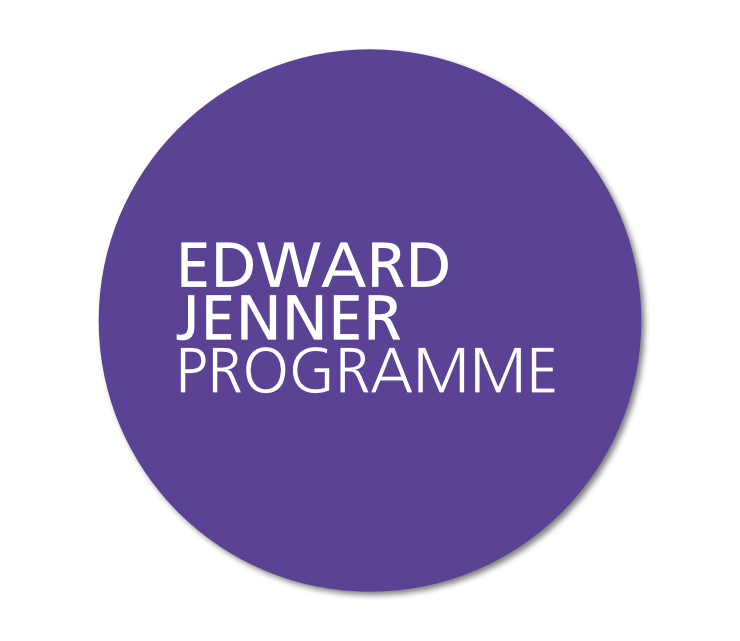 The Edward Jenner Programme
Power and Influence
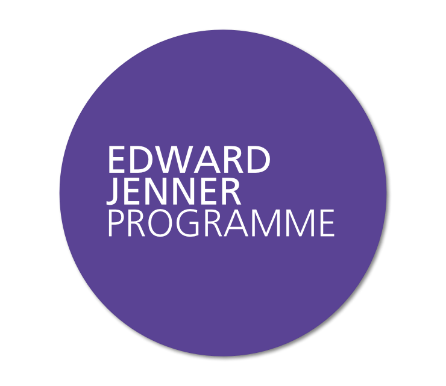 Power and Influence
https://nhsx.uk/programmes/edward-jenner-programme/units/foundations/subjects/power-and-influence/elements/power-and-influence
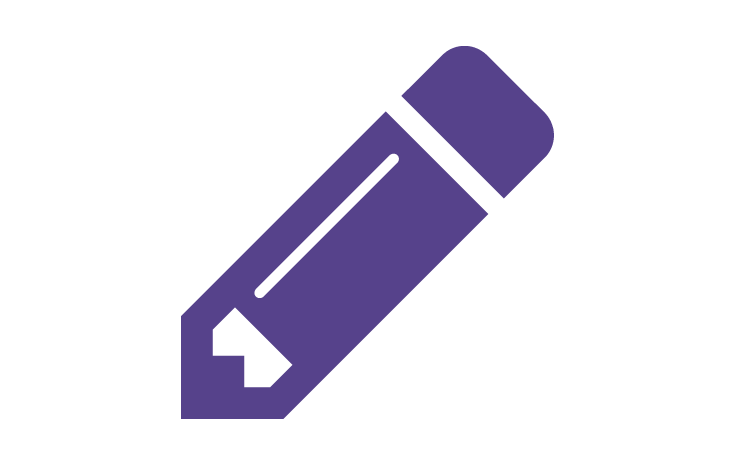 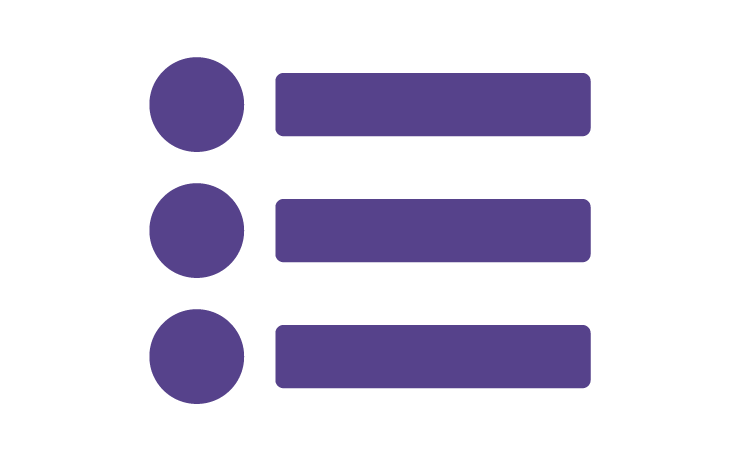 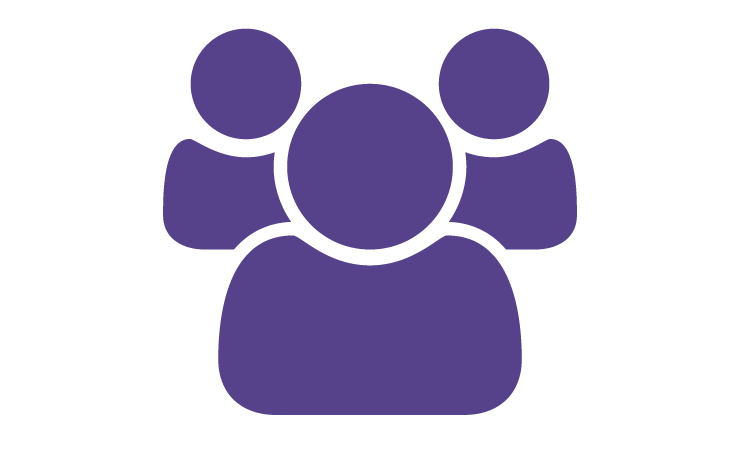 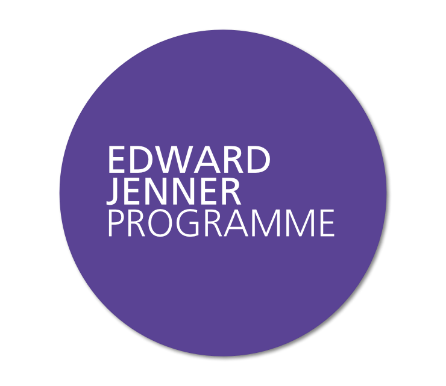 Power and Influence
Power – The capacity or ability to direct or influence the behaviour of others or the course of events
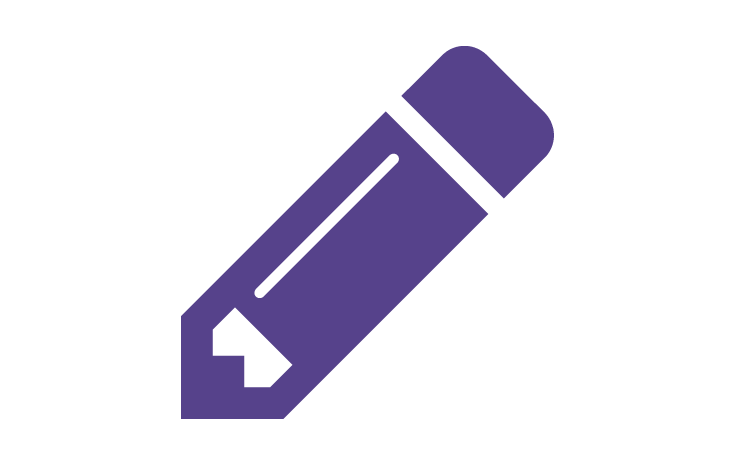 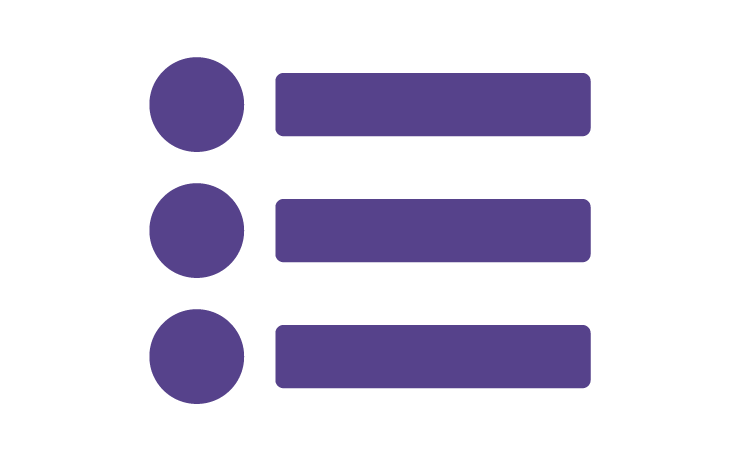 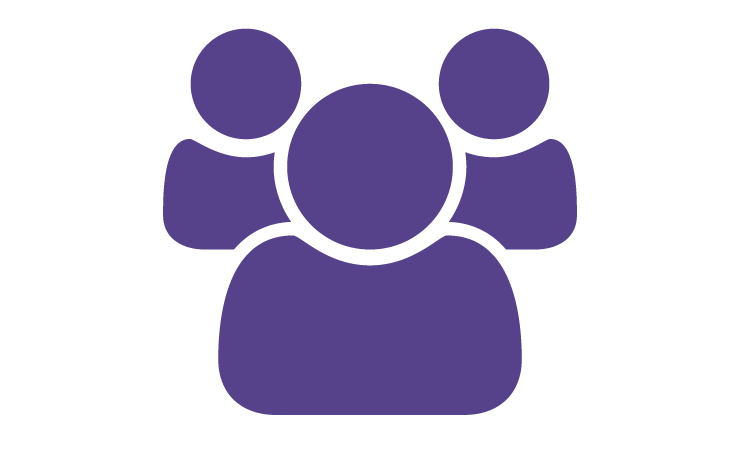 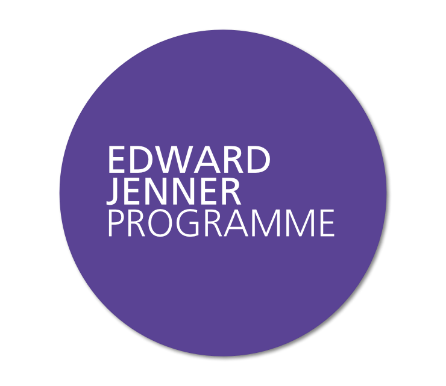 Your Approach to Power and Influence
Have a think about different situations at work.

Can you identify the different kinds of power that you use?
Which approaches do you normally use and which do you feel more uncomfortable about using?
Which do you think you need to develop? What would this mean you doing differently?

Note in your online journal.
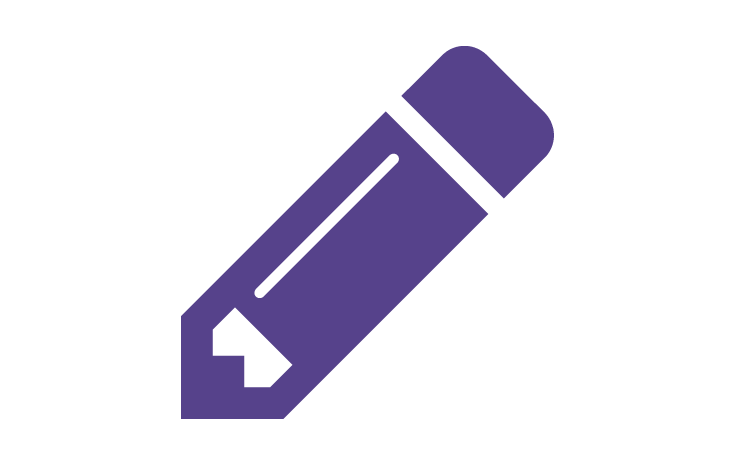 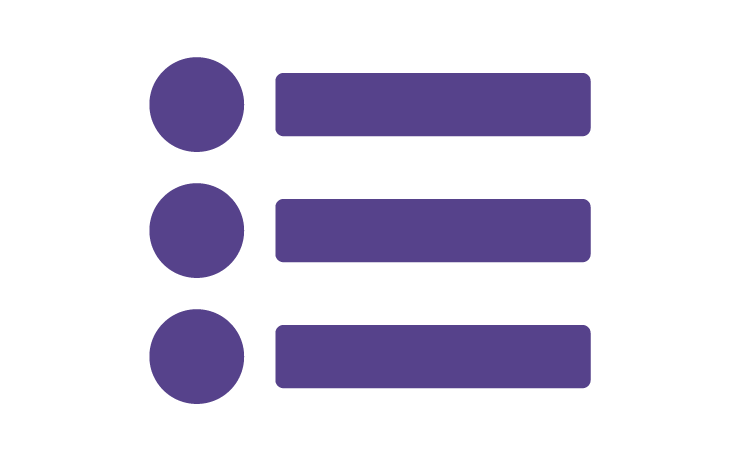 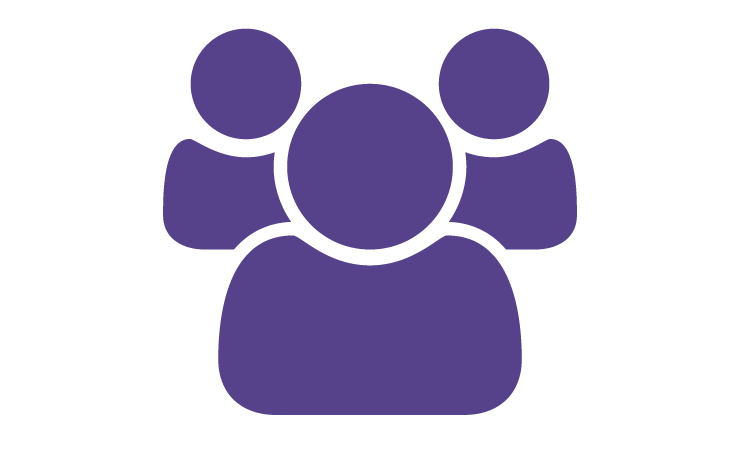 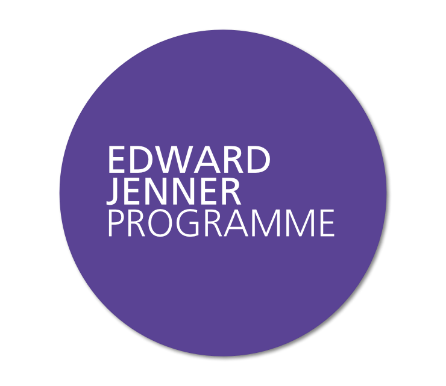 Approaching a Change in your Service
What do different types of power mean for you in your day to day work?

Well, depending on what kind of power you have, you may need to change the way you interact with and influence others. Just imagine, you want to convince someone to change the way your service is working.

How would you approach the conversation if you need to convince your manager?

What would you do differently if you need to influence one of your team members?

Make notes in your online journal.
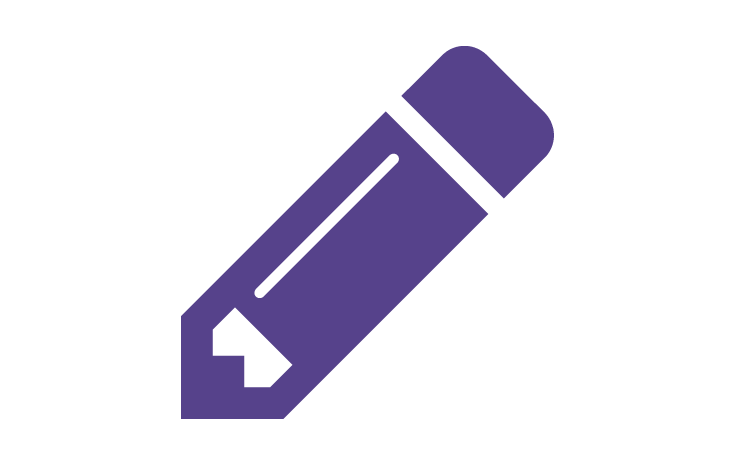 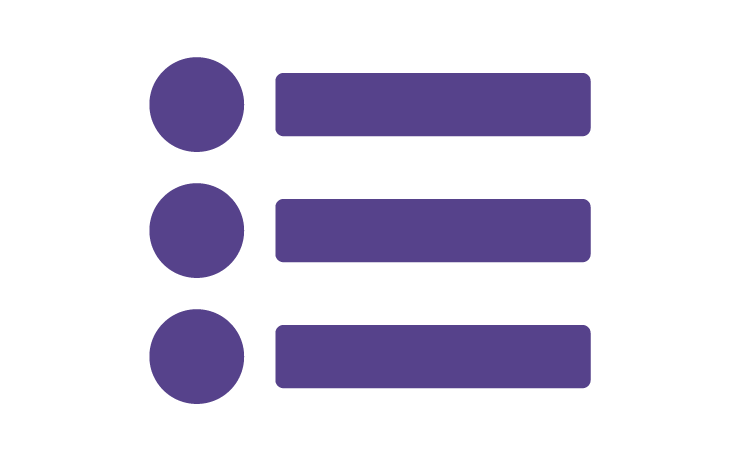 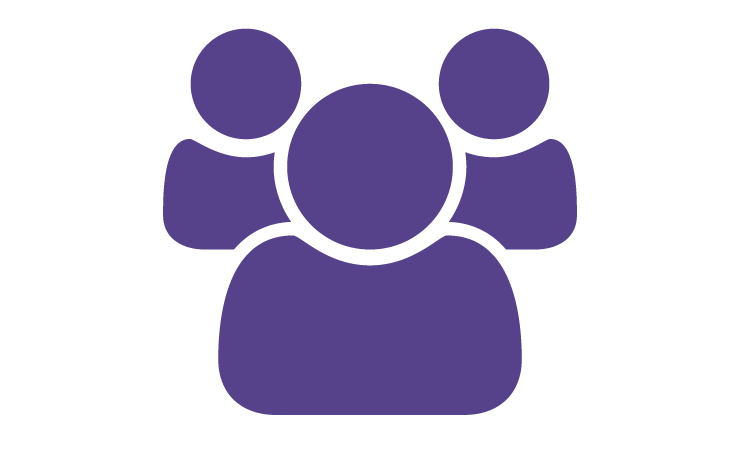 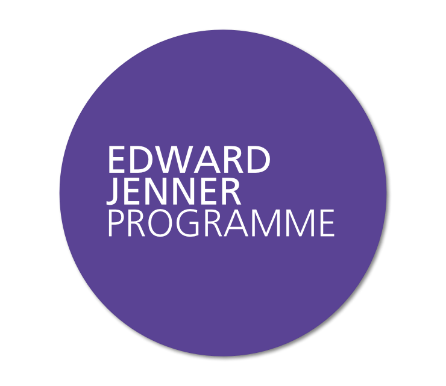 Styles of Influence
https://nhsx.uk/programmes/edward-jenner-programme/units/foundations/subjects/power-and-influence/elements/power-and-influence
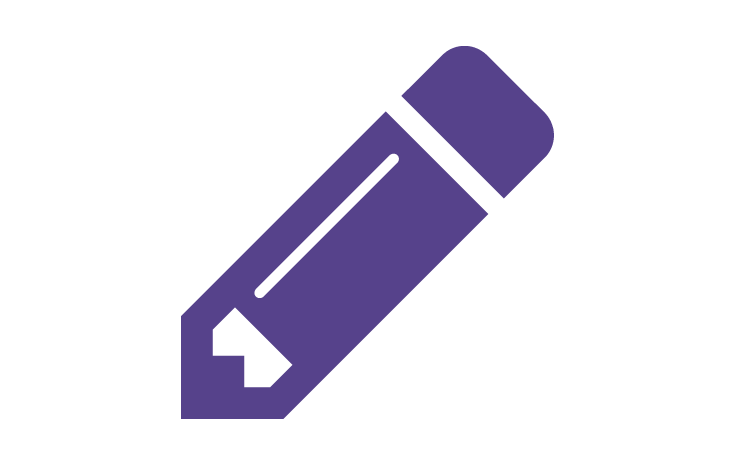 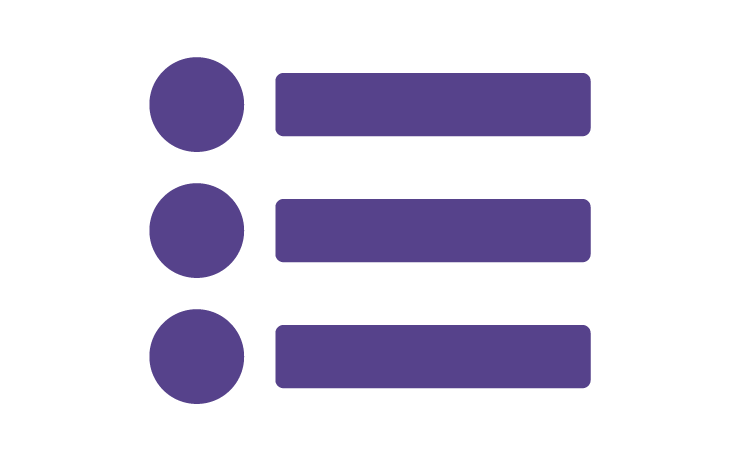 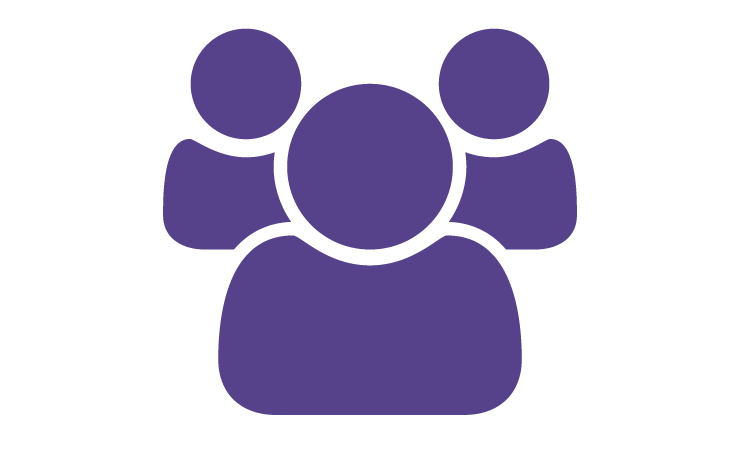 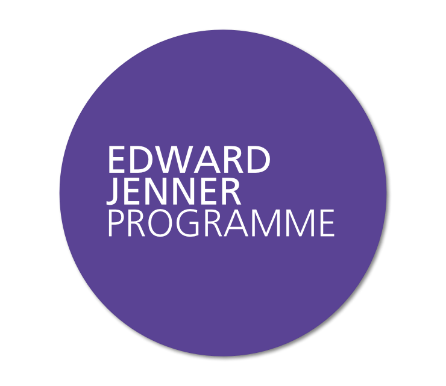 Levels of Listening
https://nhsx.uk/programmes/edward-jenner-programme/units/foundations/subjects/levels-of-listening-8b21/elements/levels-of-listening-4af2
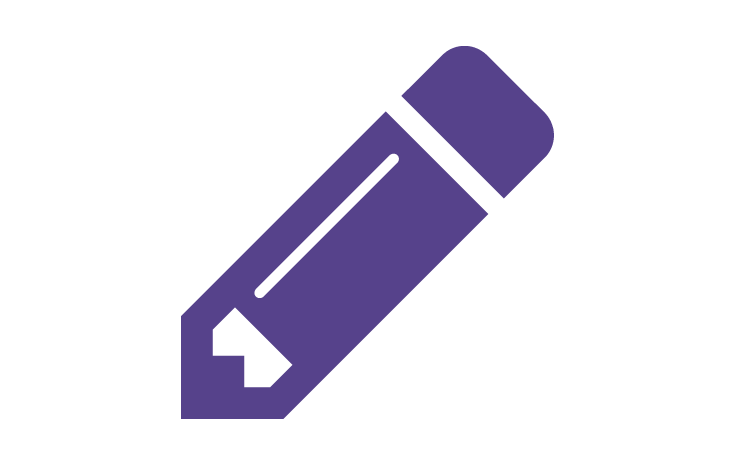 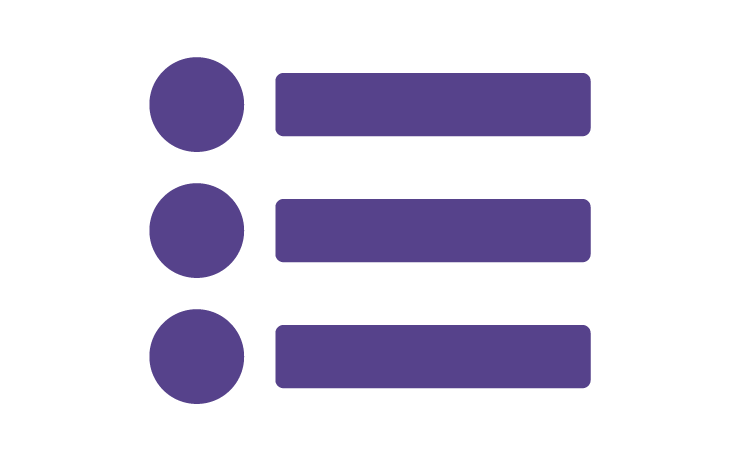 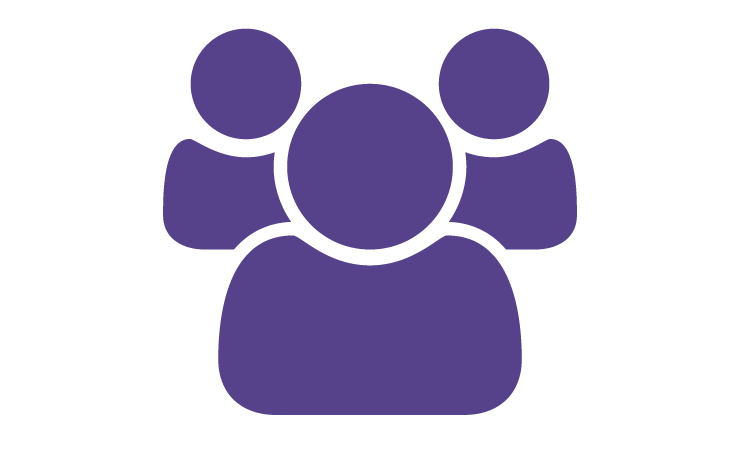